NATIONAL ENVIRONMENTAL (POLYCHLORINATED BIPHENYLS CONTROL AND DISPOSAL) REGULATIONS, 2020
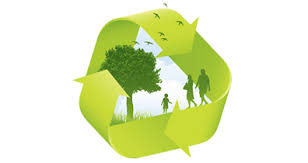 Distinguished Prof. Babajide Alo, PhD
Prof. O.G Amokaye, PhD
Oluwatoyin Adejonwo-Osho, PhD
Calabar
21-23 June 2022
GENERAL OVERVIEW OF PCB’s
Preamble
Following on efforts on the environmentally sound management of POPs and PCBs in particular, as part of its National Implementation Plan (NIP) on POPs, and in part fulfilment of its obligations towards the Stockholm Convention on Persistent Organic Pollutants, the Federal Government of Nigeria, through the facilitation of the GEF, received funding from the Government of Canada to carry out two key PCBs studies:
Baseline National Inventory of PCBs and PCB-Containing Equipment in Nigeria (2008), and,
Location and Assessment of the Status of PCB Containing Equipment in Power Holding Facilities all over Nigeria Consistent with the Requirements of the Stockholm Convention (2009)
Preamble (contd)
With findings from the two projects, the Federal Government of Nigeria with the assistance of the World Bank as an implementing agency of GEF developed a PCB Management Project for Nigeria, which will entail safe and environmentally sound management of PCBs, PCB containing equipment and wastes

This project has four (4) major components:
Component 1: Capacity Building for PCB Management
 Component 2: Design, development and implementation of environmentally sound management (ESM) for online and offline electrical equipment and potentially contaminated sites
Component 3: Baseline national inventory of PCBs and PCB containing equipment, 	and development of a national PCB management plan
Component 4: Project management and Monitoring and Evaluation
Background- the Stockholm convention
The Stockholm Convention is a global treaty to protect human health and the environment from persistent organic pollutants (POPs). 
POPs are chemicals that remain intact in the environment for long periods, become widely distributed geographically, accumulate in the fatty tissue of living organisms and are toxic to humans and wildlife.  
Over 150 countries have signed the Convention and it entered into force, on 17th May 2004, 90 days after the ratification by the fiftieth country.
POPs circulate globally and can cause damage wherever they are found.  In implementing the Convention, Governments are required to take measures to eliminate or reduce the release of POPs into the environment.
The Stockholm Convention is focused on eliminating or reducing releases of 12 POPs originally (the so-called "Dirty Dozen"). In 2009, nine new chemicals were added to the least at COP-4. Signatories are required to reduce the risks to human health and the environment arising from their release. Enlisted parties are required to take measures (legal and/or administrative) to eliminate or heavily restrict the production and use of POPs, and to minimize their unintentional production and release into the environment. The convention also, channels resources into cleaning up the existing stockpiles and dumps of POPs that litter the world's landscape, and thus, targets a future free of dangerous chemicals. 
Five essential parts to the Stockholm Convention include:
Eliminate dangerous POPs
Support the transition to safer alternatives
Target additional POPs for action
Cleanup old stockpiles and equipment containing POPs
Work together for a POPs-free future

The Stockholm Convention on POPs makes allowance for further chemicals to be qualified as POPs (as was recently done with the nine new POPs).
Background- pcbs and the Stockholm convention
Polychlorinated biphenyls (PCBs) are a class of industrial chemicals known as persistent organic pollutants (POPs) under the Stockholm convention (UNEP, 2009).
Polychlorinated Biphenyls (PCBs) with its 209 congeners containing one to ten atoms attached to the biphenyl group have been identified as one of the chemicals of global concern due to its toxic properties including bioaccumulation and persistence in the environment. The potential health effects that are associated with them include cancer, reproductive and development toxicity, impaired immune function, effects on the central nervous system and liver changes.
PCBs are regulated under three international conventions, namely the Stockholm Convention on Persistent Organic Pollutants; the Basel Convention on the Control of Transboundary Movements of Hazardous Wastes and their Disposal; and the Rotterdam Convention on the Prior Informed Consent Procedure for Certain Hazardous Chemicals and Pesticides in International Trade.
Pcbs and the Stockholm convention -contd
PCBs have been identified as a chemical group of global concern due to their toxic properties, transportability, bioaccumulation and persistence in the environment, characteristic of Persistent Organic Pollutants (POPs). The chemical group was thus listed as a POP-chemical identified for universal control action under the Stockholm Convention, which was adopted was adopted at a Conference of Plenipotentiaries on 22 May 2001 in Stockholm, Sweden and entered into force on 17 May 2004. Nigeria ratified the Convention on 24 May 2004.
The convention, inter alia, establishes strict international regimes for the control of initial POPs, including PCBs, viz:-
Prohibition or severe restriction of the production and use of intentionally produced POPs
Restrictions on export and import of the intentionally produced POPs 
Provisions on the safe handling of stockpiles 
Provisions on the environmentally sound disposal of wastes containing POPs
Provisions on the reduction of emissions of unintentionally produced POPs
Parties to the Convention are also obligated to cease production and use of PCBs and equipment containing the chemical by 2025 AND ensure sound disposal of waste generated therefrom by 2028 (Part II of Annex A to the Stockholm Convention). 
Before their restriction, PCBs had been used as fluids in electrical appliances, in power generating plants as well as additives in non-electrical products (Xing et al., 2011).
PCBs are used extensively in a number of applications including electrical equipment, hydraulic and heat transfer system, plasticizers, surface coatings, carbonless copy papers, dielectrics and coolant fluids as well as pattern waxes for investment castings.
The large-scale usage of PCBs, has resulted in widespread contamination of the environment (Harradet al., 1994). 
Due to their toxicity and classification as a Persistent Organic Pollutant (POP, their production was banned under the Stockholm Convention on Persistent Organic Pollutants in 2001.
The Stockholm Convention bans the production and new uses of PCBs and requires Parties to eliminate the use of PCBs in equipment by 2025 and to ensure the environmentally sound waste management of liquids containing PCBs and equipment contaminated with PCBs by 2028.
Nigeria has signed and ratified the Stockholm Convention, and submitted its National Implementation Plan (NIP) to the Stockholm Convention.
Chemical composition of pcbs
PCBs are aromatic chemicals, manufactured by the chlorination of two phenyl rings. The chemical formula is C12H10-nCln, where the chlorine number ranges from 1 to 10. Theoretically, there can be as many as 209 congeners in the PCB family, although only 130 are generally found to occur in commercial products. 
They are generally, structurally similar organic chemicals, ranging from oily liquids to waxy solids and, were generally sold in mixtures of a number of different isomers and congeners. Individual congeners are colourless, often crystalline compounds, but commercial PCB mixes form yellow oily liquids to resins, with properties varying with the mixes.
Polychlorinated Biphenyls (PCBs) are banned worldwide due to their ability to bioaccumulate, persistence in the environment, toxicity and carcinogenicity. PCBs are man-made chlorinated aromatic hydrocarbons, which have been used as dielectrics in transformers & capacitors, carbon-less copy paper, fire retardants,  and other applications that required products with high heat resistance, elasticity, and durability (such as in hydraulic systems, lubricating oils), and as plasticizers and solvents in paints and plastics. 
Their manufacture and distribution has been banned since 1978. They are also generated and released into the environment as waste by-products of chemical manufacturing and incineration.
CHEMICAL COMPOSITION OF PCBS CONTD
The physicochemical properties of PCBs are responsible for their behaviour in the environment – low solubility in water and solubility in organic matter, low vapour pressure, high degree of chemical stability under normal conditions, (19 PCBs are stable at room temperature), lipophilic  (high fat solubility) and thus very high bioaccumulation factor (BCF). These properties govern PCB fate and transport in the environment – this means that metabolism in an organism is very slow; therefore bioaccumulation occurs in the adipose (fatty) tissue. 

PCBs are chemicals with unique physical and chemical properties which were discovered in the late 1800s, became prevalent in the late 1920s as its technical benefits were recognised and developed, as well as globally produced commercially from 1930s to 1980s.
Due to their unique properties, PCBs have been widely used as dielectric fluids/insulator in electrical equipment such as transformers and capacitors, heat transfer fluids,  hydraulic fluids and as component in brake linings. They have also been applied as additive in the manufacture of adhesives, sealants, varnishes and printing inks, as plasticisers and in the production of marine antifouling paints
PCBs have been identified as a chemical group of global concern due to their toxic properties, transportability, bioaccumulation and persistence in the environment, characteristic of Persistent Organic Pollutants (POPs).
toxicology of pcbs
PCBs are classified as both toxic chemicals and carcinogens for humans as well as other animals, with 12 of the 209 congeners considered dioxin-like. A further 9 are considered highly toxic, and 25 have been commonly identified bio-accumulated in milk or fish. 
Contamination of vegetation is generally due to adsorption from contaminated soil onto the outer surface of the plant. There is no evidence for PCBs being particularly phytotoxic (except for a slowing of growth at very high concentrations); however, this is an uptake route for herbivorous animals, and thus to higher mammals. Aquatic life is especially prone to bioaccumulation, with the PCB concentrations increasing up the food chain. 
Human toxic experiences with PCBs have had to do with commercial mixes rather than individual congeners. Signs and symptoms of acute PCBs toxicity include chloracne, skin pigmentation and death. Chronic symptoms include liver damage, respiratory problems, CNS damage and developmental abnormalities in foetuses and newborns.
Efforts to eliminate the presence of these toxic chemicals led to its ban on production. Unfortunately, after four decades of restriction, PCBs are still in the global environment, due to their persistent nature. 
Also, PCBs continue to be released into the environment through spillage from transformers during maintenance and daily operations in power stations (Tue et al., 2016).
The soil is a primary recipient of PCBs and it has been detected in soils around power plants (generating, transmitting and distribution transformers). PCBs can also be found in several electrical gadgets, wires, cables and on e-waste sites.
The chemical group was thus listed as a POP-chemical identified for universal control action under the Stockholm Convention, which was adopted was adopted at a Conference of Plenipotentiaries on 22 May 2001 in Stockholm, Sweden and entered into force on 17 May 2004. Nigeria ratified the Convention on 24 May 2004.
National policy and regulations on pcb in nigeria
PCB-containing equipment and oil were mainly imported into Nigeria from other countries all over the world. They are widely used in the power sector (Power generation and Transmission). The PCB inventories conducted in 2008 and 2009, conservatively estimated the amount of PCB contaminated oil at 421 tons, combined weight of PCB-contaminated equipment at 1,061 tons and total amount of PCB-contaminated waste in Nigeria at 3,400 tons.
As a compliant nation-Party to the Convention, Nigeria demonstrated the potent intent to protect her environment and citizenry against POPs by developing her first National Implementation Plan (NIP) in 2009, which was reviewed and updated in 2016, transmitted to the Conference of the Parties (COP), sequel to amendments to Annexes A, B and C of the Convention, via addition of new POPs by COPs in 2009, 2011 and 2013, in line with Article 7 thereof.
The first NIP laid the groundwork for instituting and implementing, in a systematic and participatory manner, necessary mechanisms, targeted at eliminating POPs-free environment in the Country. The first and second NIP assessed the nature/extent of POPs availability and national infrastructural capacity for POPs management, vis-a-viz sectoral needs for meeting emerging Convention obligations and identified priority areas of for national action. Some of these include PCB inventory & treatment, remediation and treatment of polluted areas, disposal of obsolete PCBs and PCBs containing equipment.
 In the light of this, the National Implementation Plan (NIP) to the Stockholm Convention was prepared to address issues in relation to POPs including PCBs. The NIP identified eliminating PCBs through continued improvement of PCBs inventory, gradual withdrawal of PCBs-containing equipment and final disposal of their waste in line with best practices as one of the strategies in implementing the Convention’s obligations.
The NIP also identified among other weaknesses of the current hazardous waste management practices, particularly in the storage sites of out of service PCB-containing electric equipment and waste oil; and states the need for institutional and regulatory development, capacity building and public awareness in PCBs management. 
The National Policy on PCB management in Nigeria was developed with the support of the GEF/WB under the project “PCB Management and Disposal Project and the Policy was adopted by the Federal Executive Council (FEC) during its meeting of 4th March 2015.
Then the regulations on PCB Control and disposal in Nigeria, with the necessary associated provisions for the industry and potential PCB owners to manage their PCB contained equipment,  was drafted and has now been enacted as the National Environmental (Polychlorinated Biphenyls Control and Disposal) Regulations, 2020.
The Federal Ministry of Environment is the Designated National Authority (DNA) for all the chemical related MEAs in Nigeria while the National Environmental Standards and Regulations Enforcement Agency (NESREA) is the statutory authority for enforcement of environmental laws, regulations, guidelines and standards.
THE LEGAL BASIS FOR THE REGULATIONS 
The Regulations are made pursuant to Section 20 of the 1999 Constitution (as amended) and
Section 34 of the NESREA Act which states that The Minister shall make Regulations as appropriate to safeguard the Nigerian Environment
conclusions
Nigeria being  desirous of achieving environmentally sound management of wastes consisting of, containing or contaminated with PCBs,  in order to achieve sustainable development and the sustainable Development Goals has enacted the National Environmental (Polychlorinated Biphenyls –PCBs- ) Control and Disposal Regulations 2020”  for the environmentally sound management (ESM) of PCBS in Official Gazette vol 108 No 7 of 11th January 2020 (Government Notice No 5).
The Regulations are made pursuant to Section 20 of the 1999 Constitution (as amended) and
Section 34 of the NESREA Act which states that The Minister shall make Regulations as appropriate to safeguard the Nigerian Environment

 One of the main goals of the training and consultation with the selected stakeholders is to help all participants become competent and or conversant in the Environmentally Sound Management (ESM) of PCBs and to also get all of us abreast of PCB regulations and its applications.
SUMMARY OF TRAINING WORKSHOP
TOPICS TO BE COVERED
map of presentation OF THE REGULATIONS
Part I: PREAMBLE
Part II: Objectives
Part III: General Provisions
Part IV: Prohibitions
Part V/Schedule 8: Registration of Equipment 
Part VI: Treatment and Disposal
Part VII: Transportation of PCB Waste/ PCB-Containing Equipment
Contd.
Part VIII: General Code of Maintenance for the Safe Use of PCB and PCB-Containing Equipment
Part IX: Enforcement
Part XI: Offences and Penalties
Part XII: Interpretations
Schedules ( I – VIII)
THANK YOU
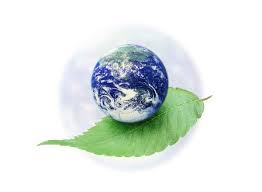